TUR Praktikpladsformidling
EUD Skolemøde 10. marts 2021
Gennemførte aktiviteter
Corona konsekvenser

Regionale møder med Virksomhedskonsulenterne  (3 møder)

Udarbejdelse af flyer til TUR Lærepladsformidling

Formidling af lærepladser til skoler og virksomheder

Kontakt til virksomheder som er godkendt men ikke er registreret til at have lærlinge, i samarbejde med skolerne.

Planlægning af det opsøgende arbejde til virksomheder (telefon og virtuelt).
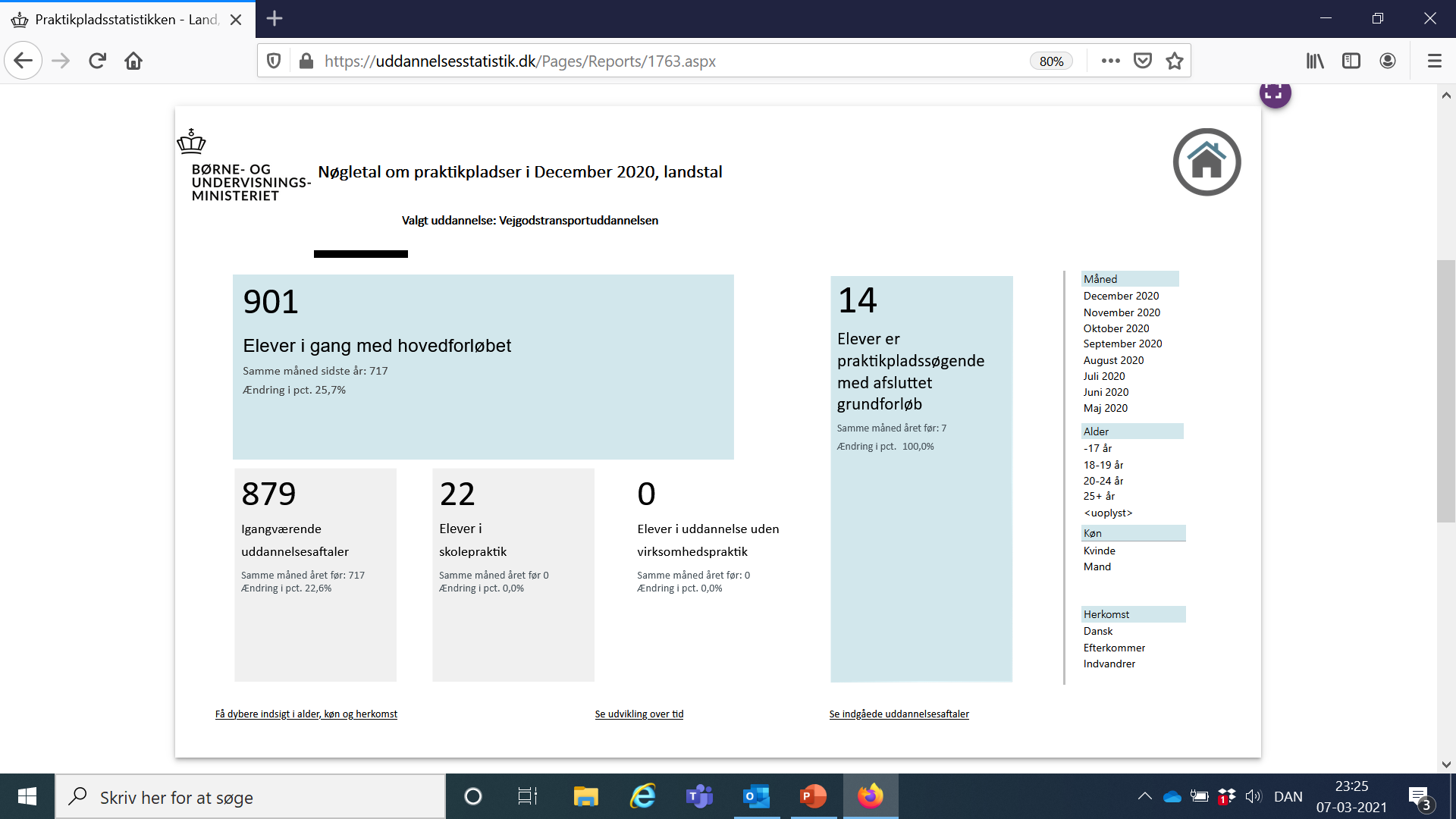 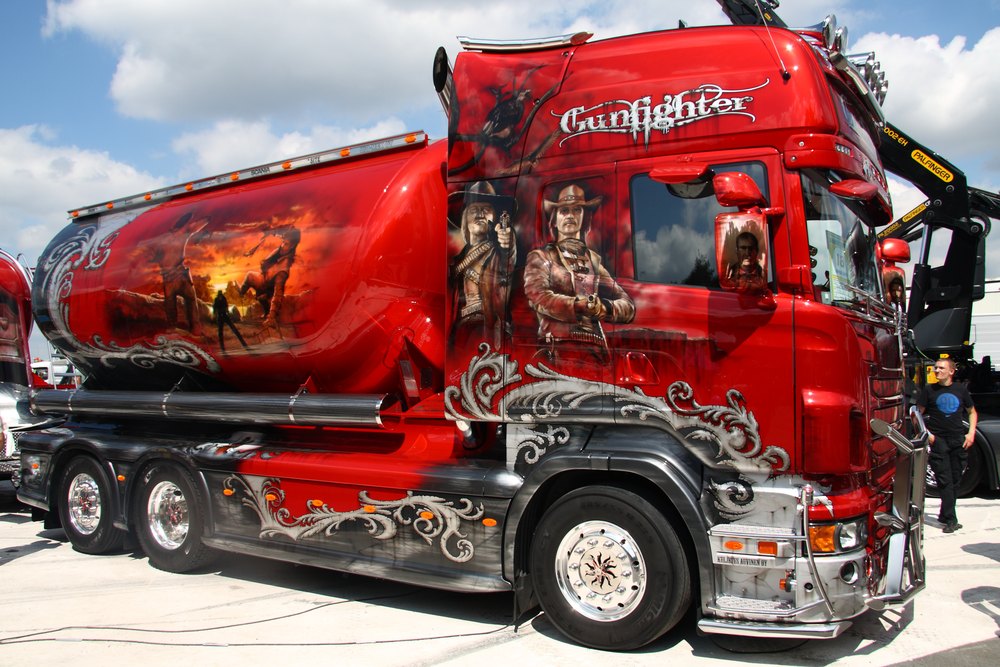 Dette billede efter Ukendt forfatter er licenseret under CC BY
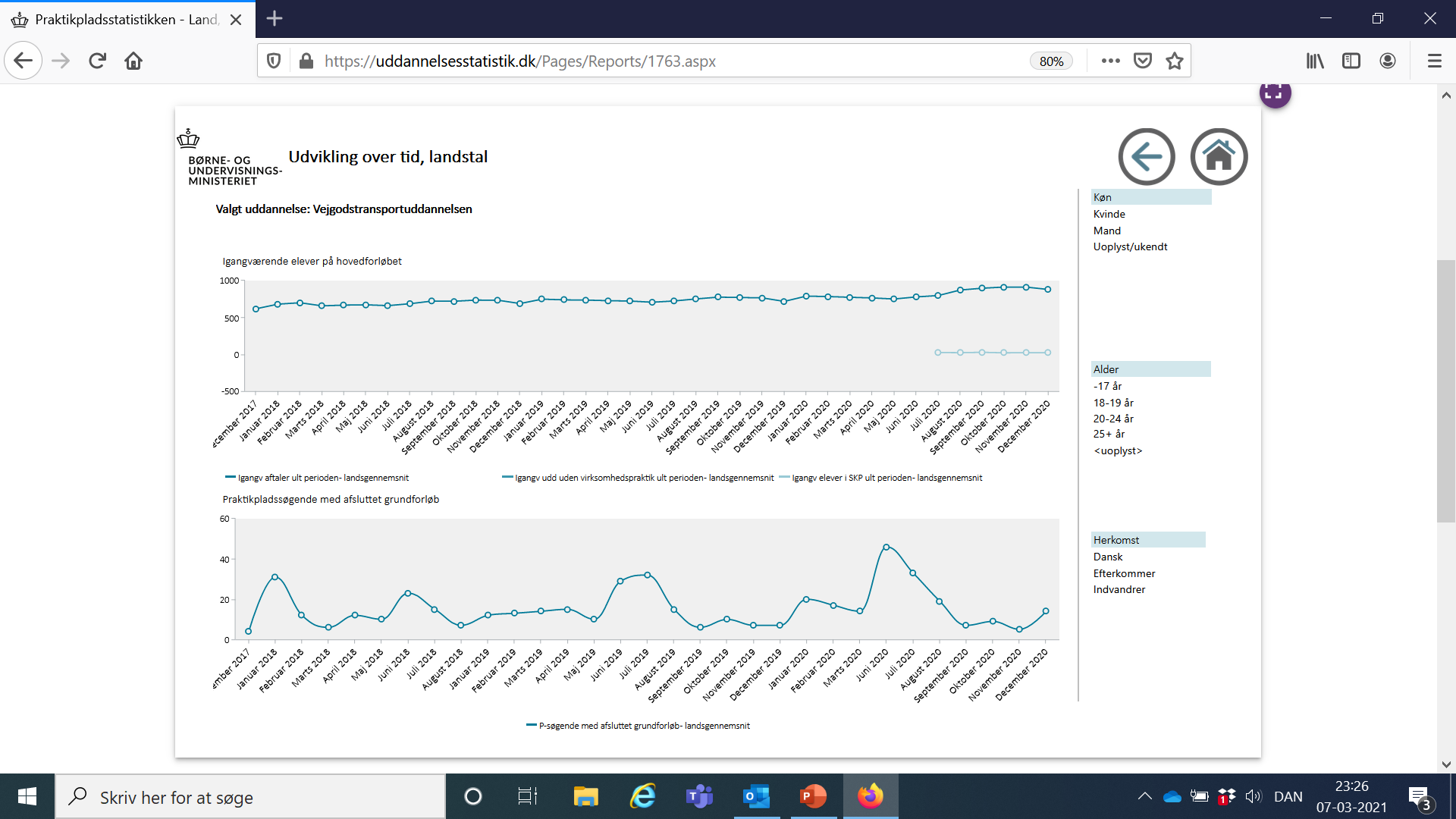 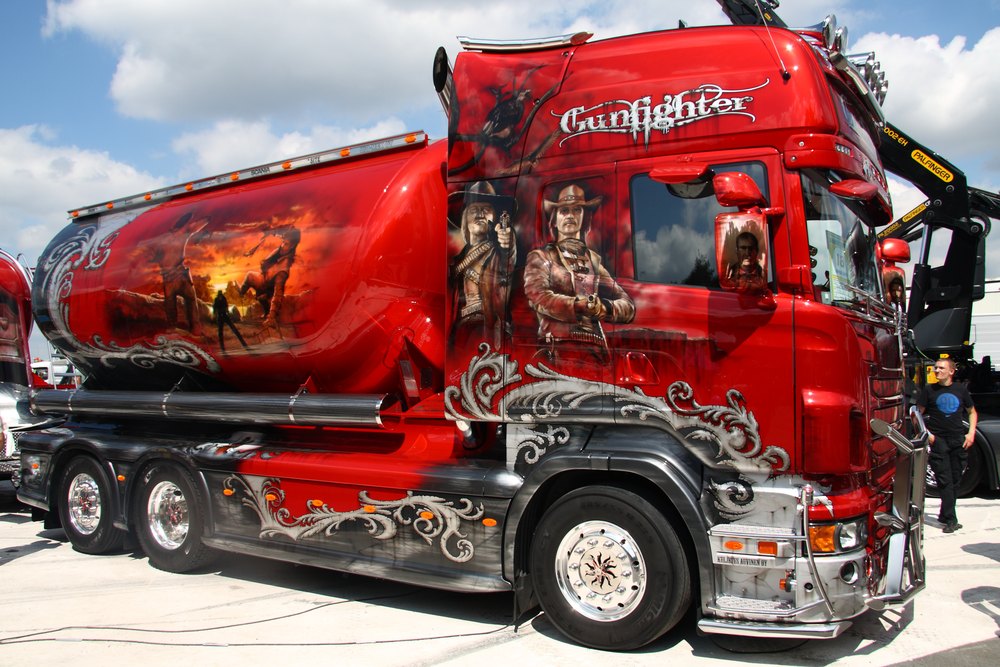 Dette billede efter Ukendt forfatter er licenseret under CC BY
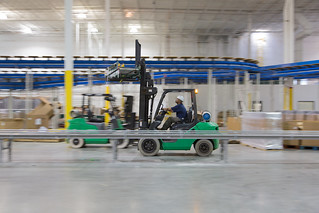 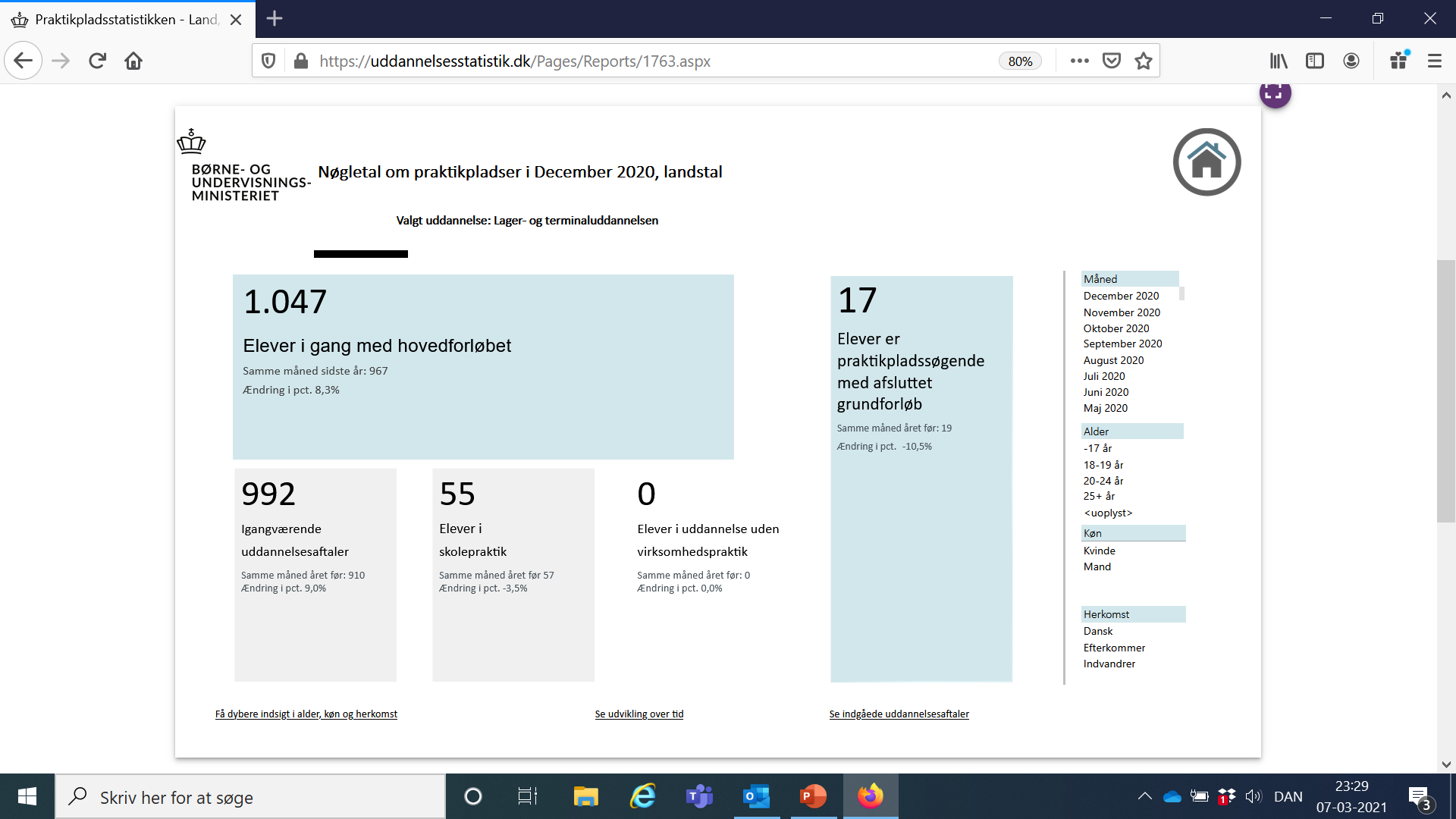 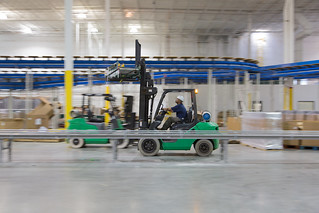 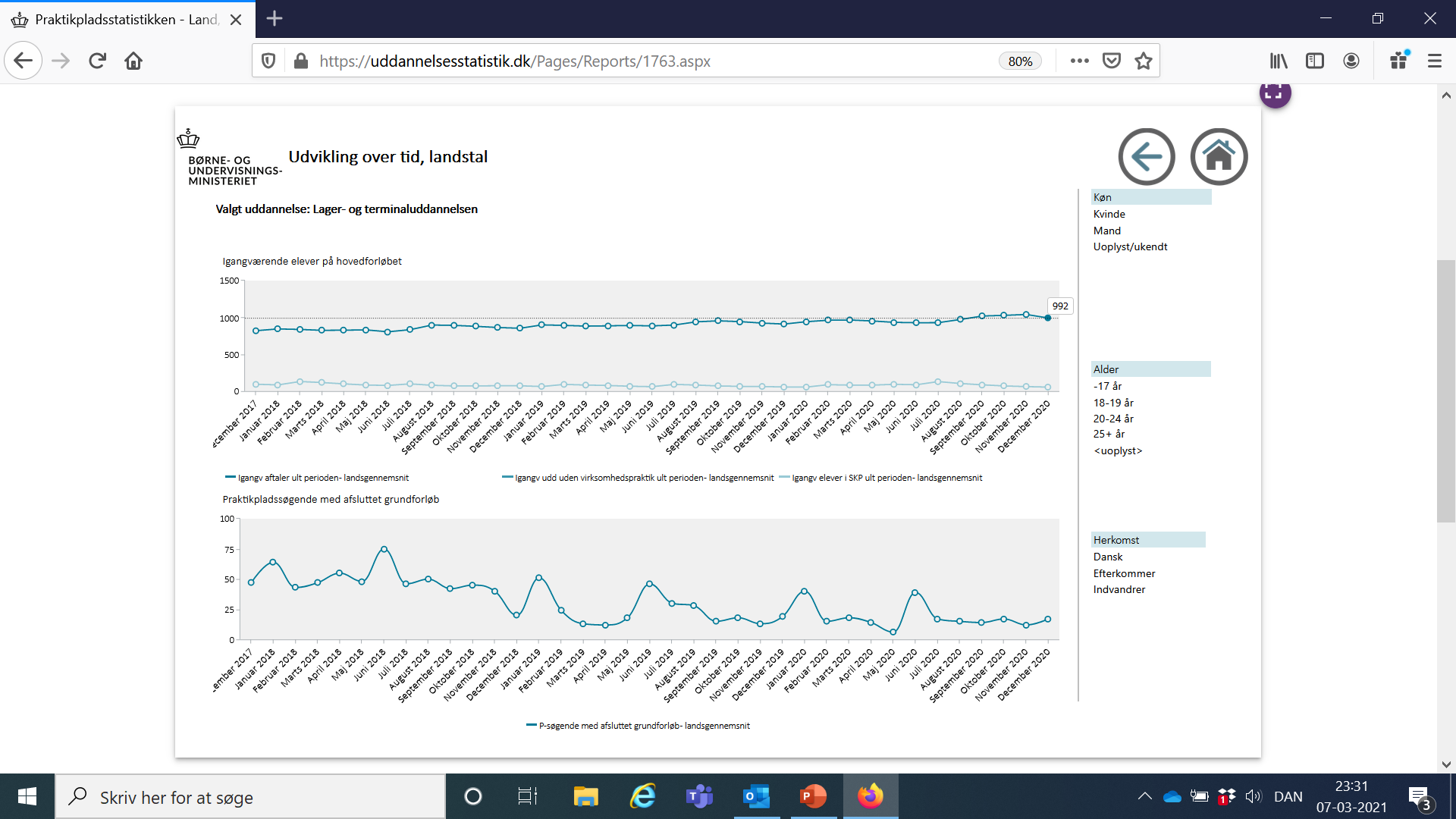 Pr. 30. November 2019
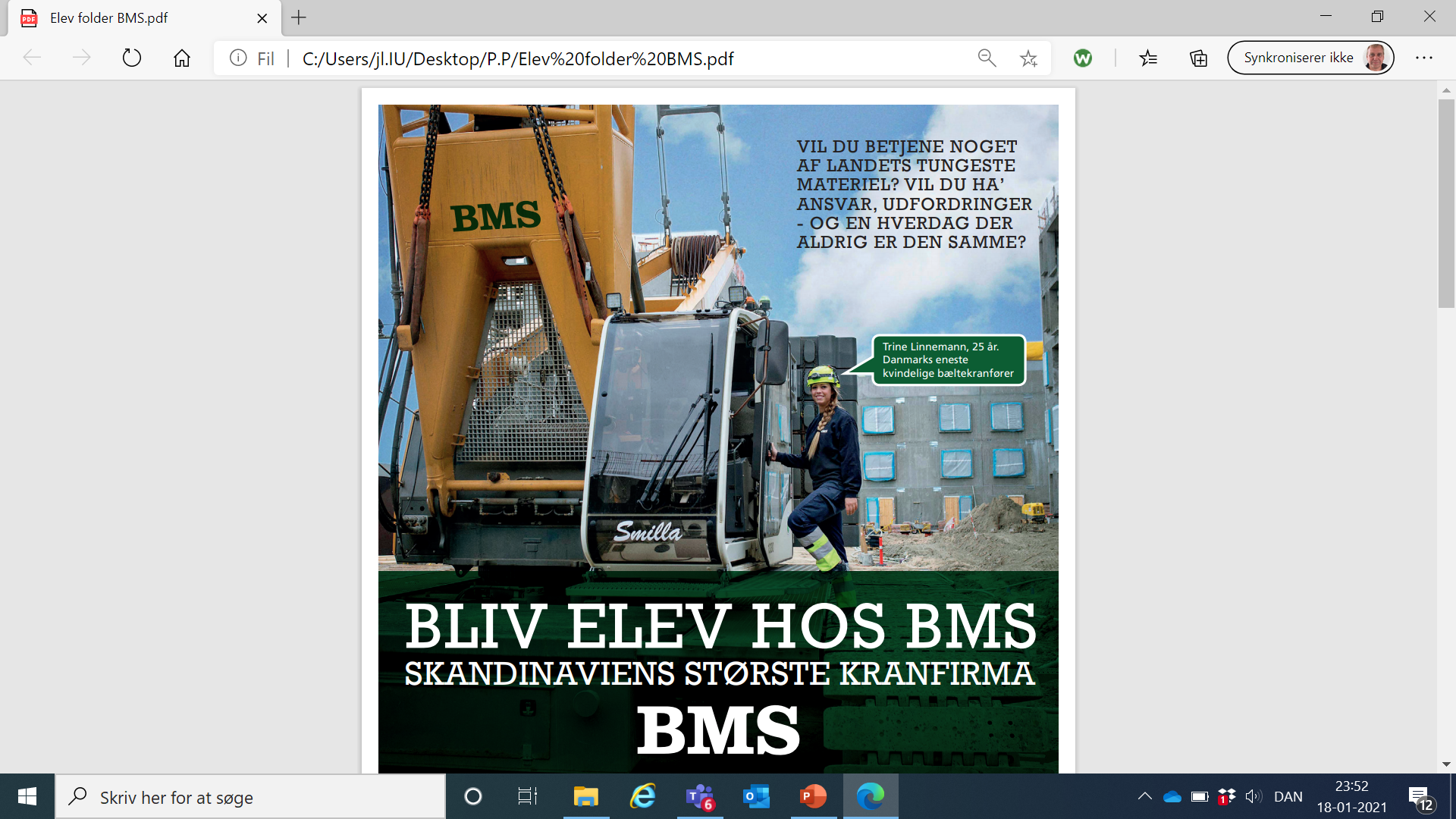 Kranfører
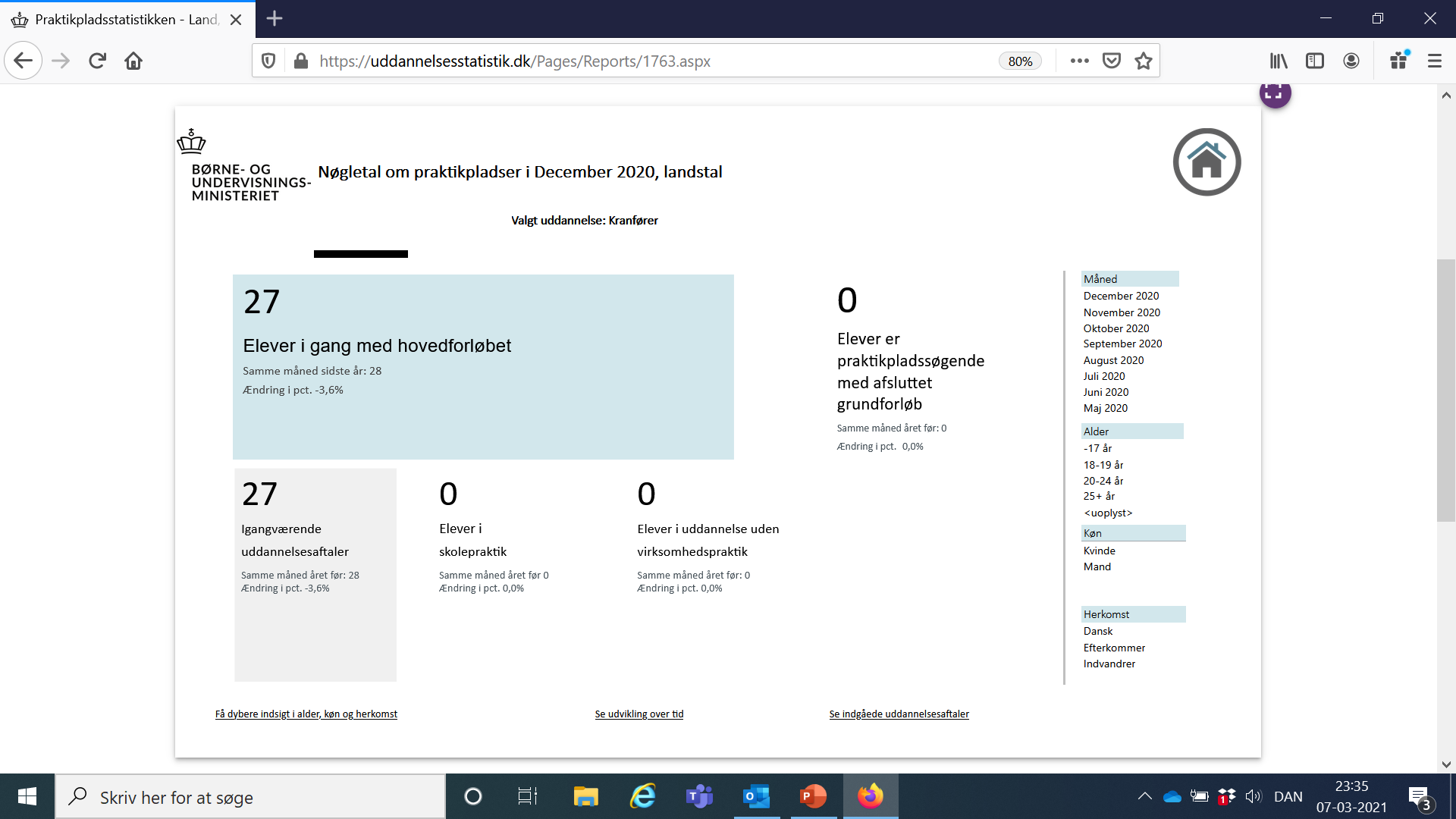 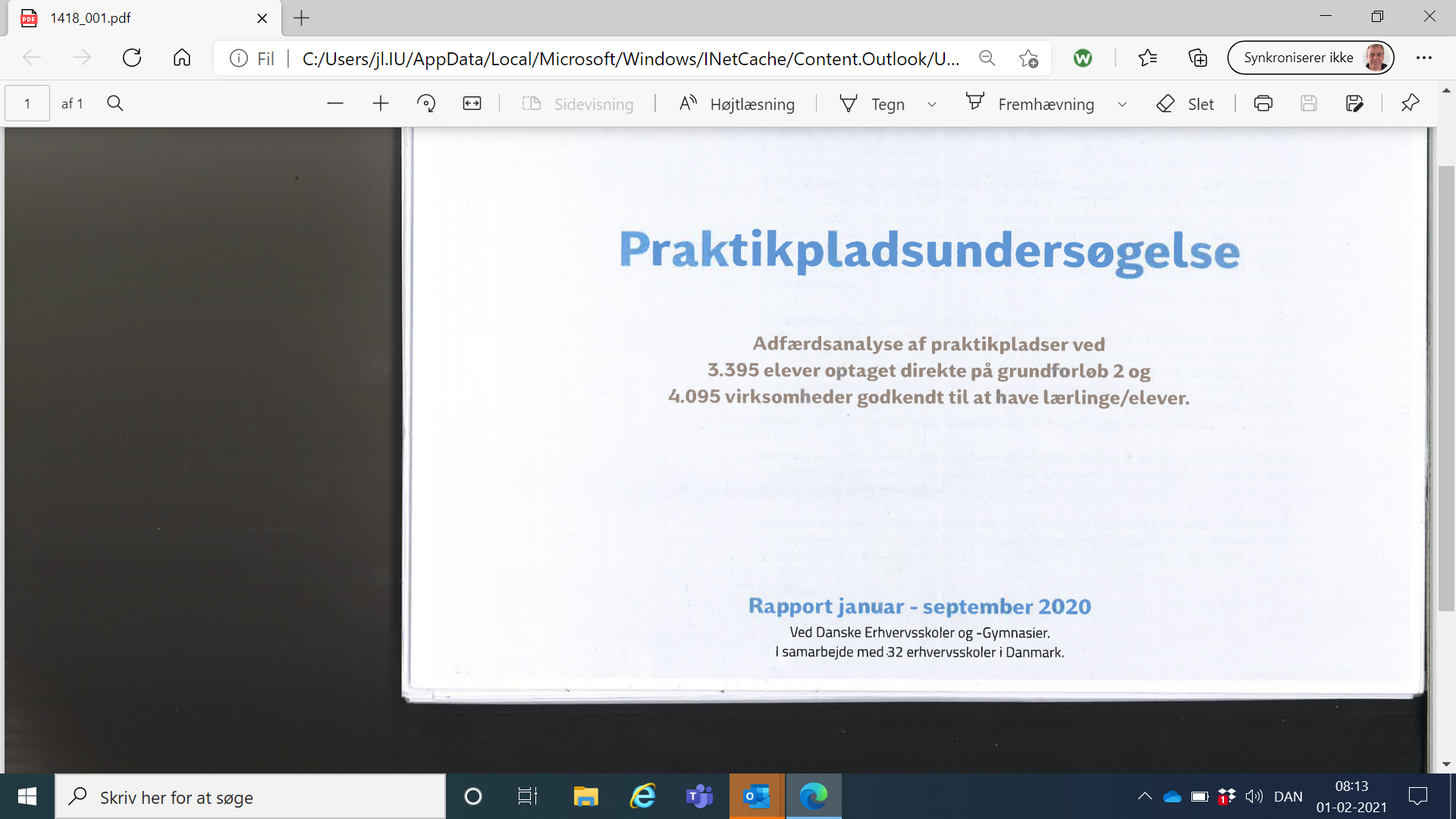 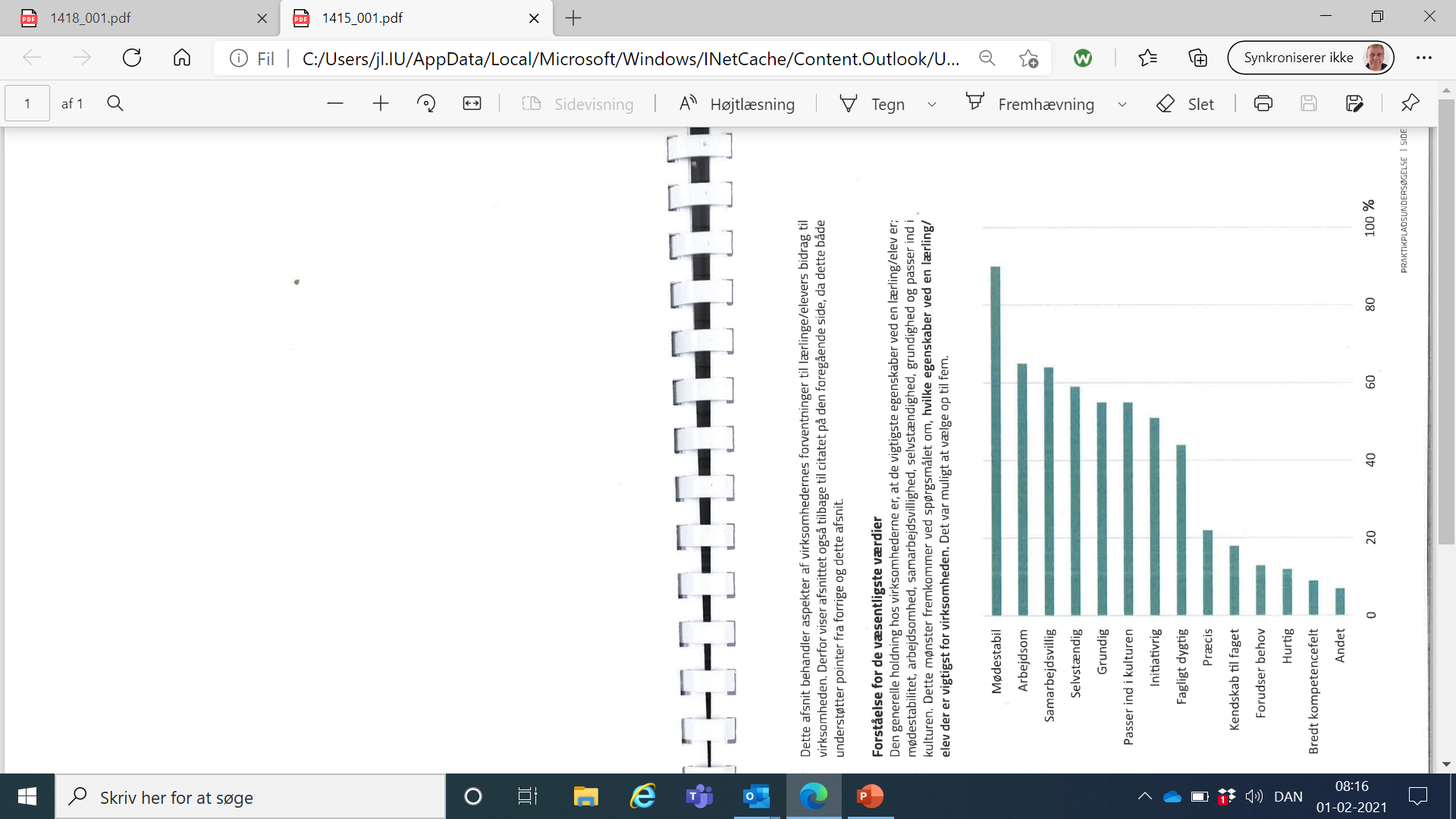 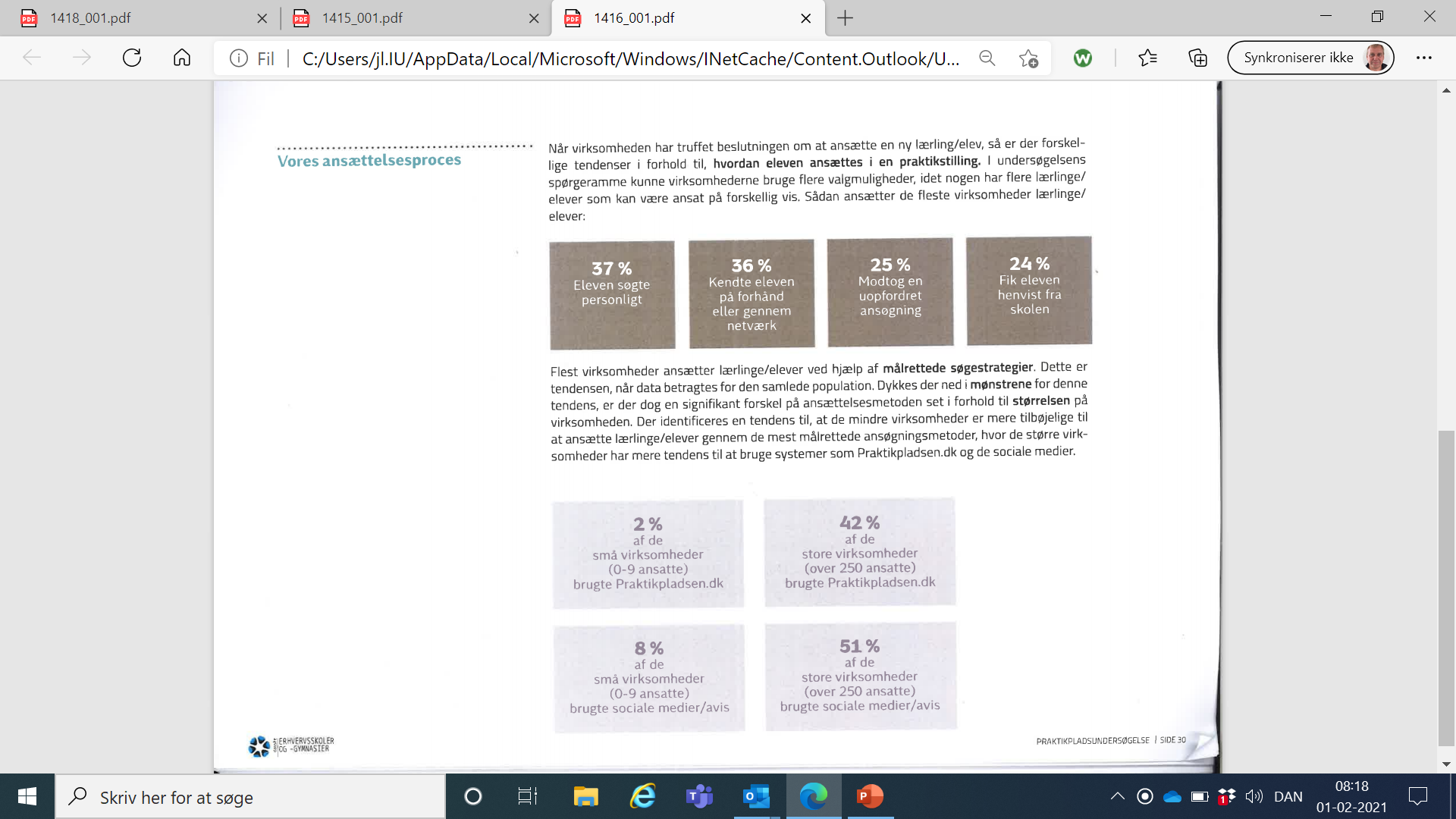 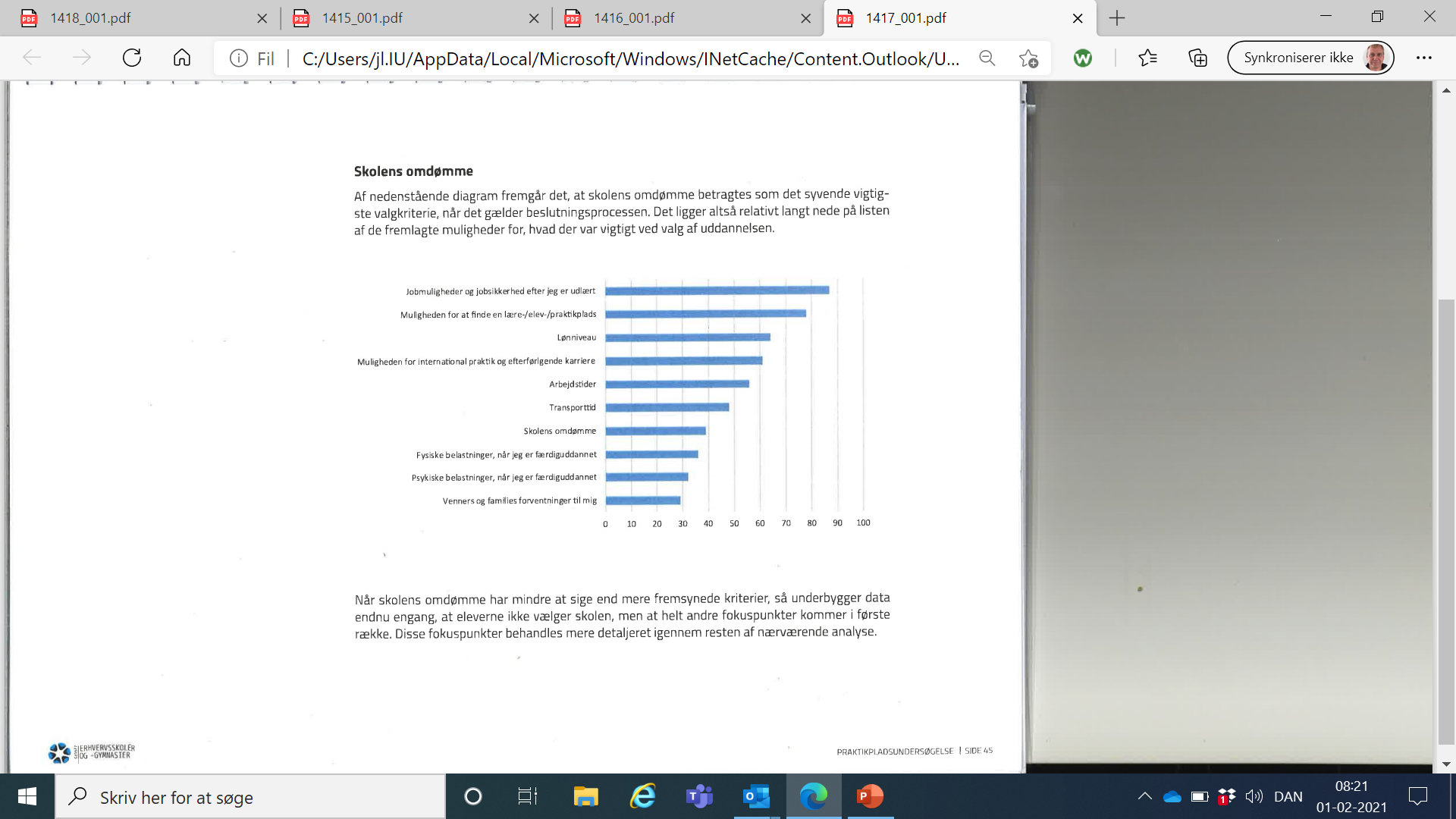